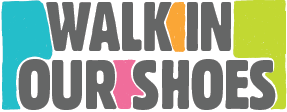 Reducing Stigma for the Next Generation: California’s “Walk In Our Shoes” Social Marketing Campaign
Presented by:
Nicole Jarred, Account Supervisor, RSE
Kate Calderazzo, Account Assistant, RSE
Monica Nepomuceno, MSW, BSW, Education Programs Consultant, California Department of Education
Diane Lampe, MS, PPS Coordinator Prevention and Student Services, Sacramento County Office of Education
Larry Bye, MA, Senior Fellow, NORC at the University of Chicago
What is Walk In Our Shoes?
Statewide education campaign focused on mental health and the elimination of stigma.
Seeks to eliminate bias and prejudice by de-bunking myths and educating 9-13 year olds about
     mental health and wellness.
Promotes help-seeking by encouraging kids to talk about mental health and confide in a trusted
     adult.
Utilizes positive, authentic and age-appropriate stories.
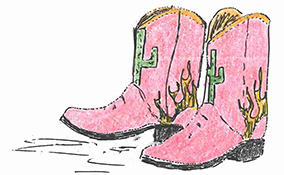 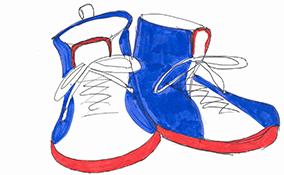 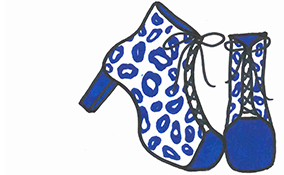 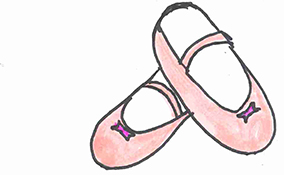 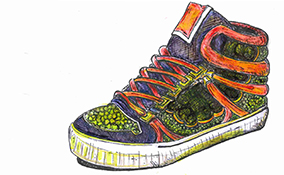 2
[Speaker Notes: - Kate to summarize Walk In Our Shoes campaign]
Why target this age group?
Stigma is developed during the “tween” years of development (9-13 years old). 
Teachers and parents are the secondary audiences of this campaign as they are influential role
     models for this age group.
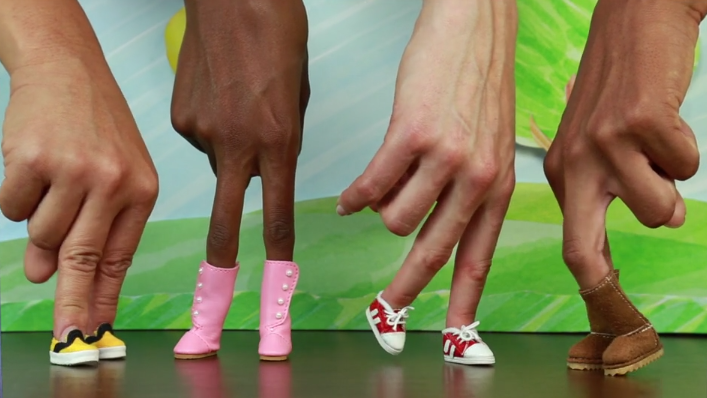 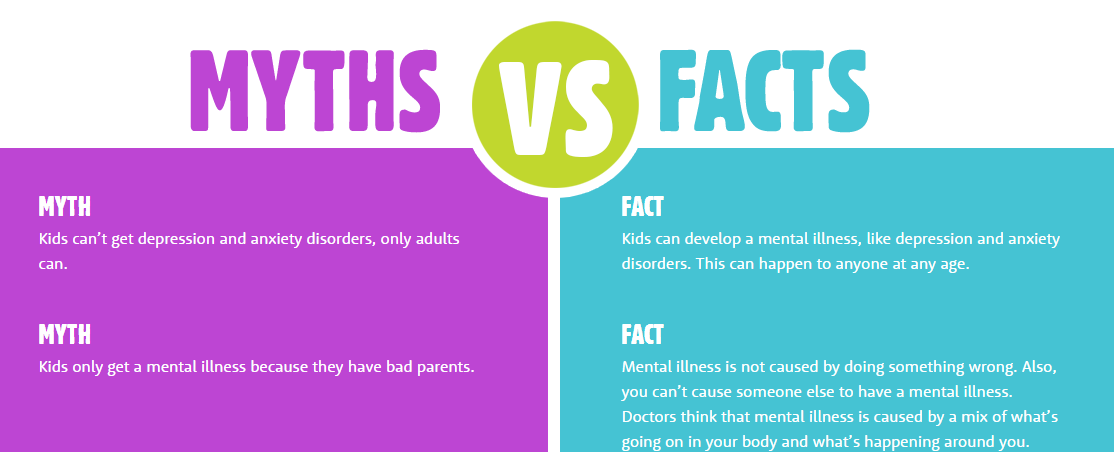 [Speaker Notes: Kate to touch on our EMM lifespan approach and give background on why we identified this audience.
The goal of the inoculation campaign is to stop stigma association with mental health challenge from developing by filling gaps in knowledge about mental health and debunking myths associated with people with mental health challenges
Research maps stigma s a problem originating from ignorance/lack of knowledge
Early onset of mental illness/stigma emphasized critical targeting of promotion and early intervention (Australia)
Monica and Diane to elaborate on what makes this population susceptible to stigma and why PEI is important for this age group]
Baseline Survey
A baseline survey was conducted of California’s middle school youth (11- to 13-year olds). 
RSE produced targeted education points:
Mental health challenges are common
There are different kinds of mental health challenges
People with mental health challenges can manage/recover to live normal and healthy lives
The vast majority of people with mental health challenges are as predictable and non-violent as anyone else
Young people are encouraged to speak up and ask questions about mental health
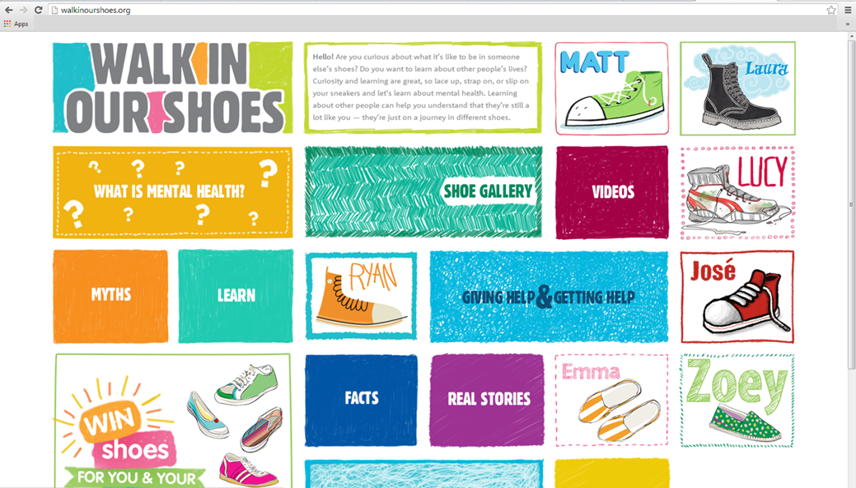 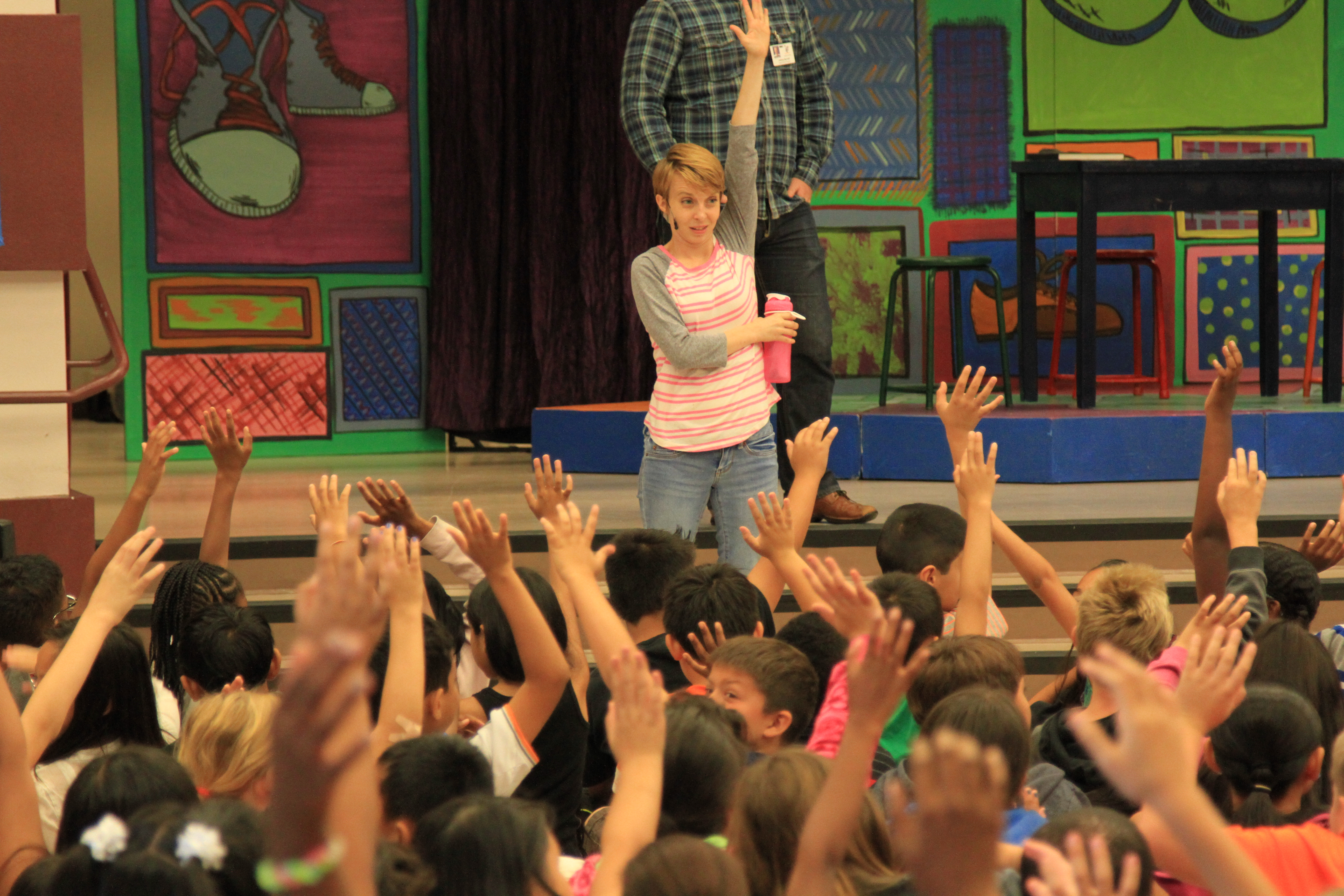 4
[Speaker Notes: Nicole to discuss the intercept survey used for baseline.
Purpose was to assess knowledge, attitudes and behaviors related to the issues of stigma and discrimination. Overall, knowledge levels were low.
Mention that this baseline survey was used in future evaluations of knowledge after exposure to campaign elements (Larry to elaborate in later slides).]
Strategy
Background
Tweens generally look for information from entertainment media and older teenage counterparts. 
These sources often typecast behaviors and appearances into outcast groups described with
     derogatory terms such as “emo,” “cutter,” etc.
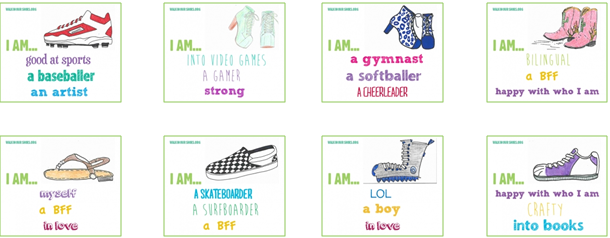 [Speaker Notes: - Kate to discuss the campaign strategy of using authentic stories from mobilizers to allow tweens to hear positive messages about mental health before stigma forms]
Strategy
Creative Strategy
Use the voice of the older teenage group to share personal stories about mental health challenges.
Protect against stigma through education.

Media Strategy
Combine new and traditional tactics to help inform youth and 
      illuminate the new norms. 
Online advertising
Radio advertising
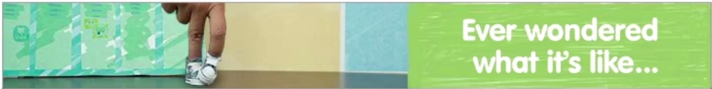 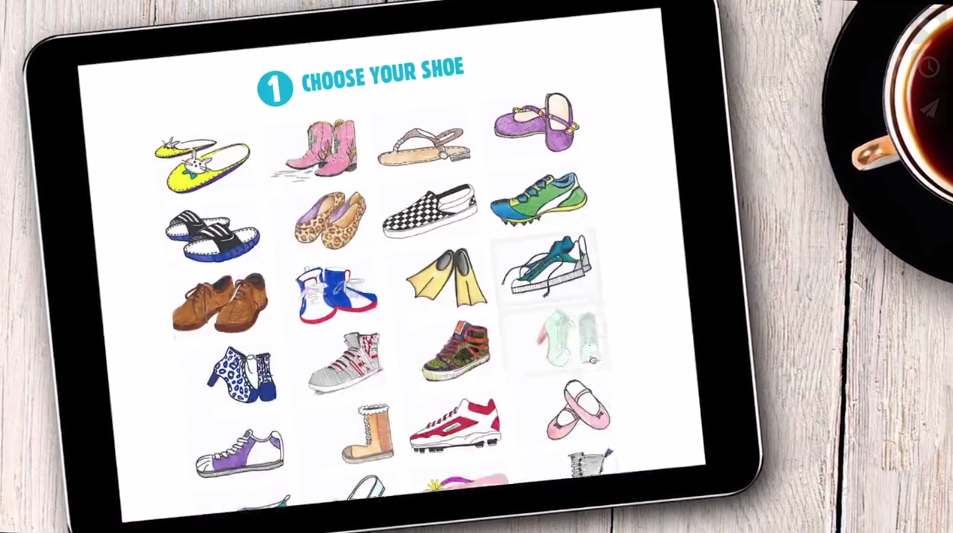 [Speaker Notes: Nicole to discuss how the campaign strategy translates to the creative components such as the website, school tour and media
Online Advertising to provide interactive teaser questions/facts about mental illness
Radio Advertising to provide educational facts that stick with radio’s repetition and frequency]
Interactive Elements
7
Comprehensive campaign targeting 9-13 year olds
[Speaker Notes: - Kate to briefly introduce the three elements of the Walk In Our Shoes campaign.]
Ponte En Mis Zapatos
Spanish-language campaign to ensure cultural competency.
Cultural experts provided assistance in content and resources.
Spanish resources include:
Spanish-language website 
      (www.PonteEnMisZapatos.com)
Three in-language narratives for 
       Spanish-speakers.
In-language myth and fact sheets
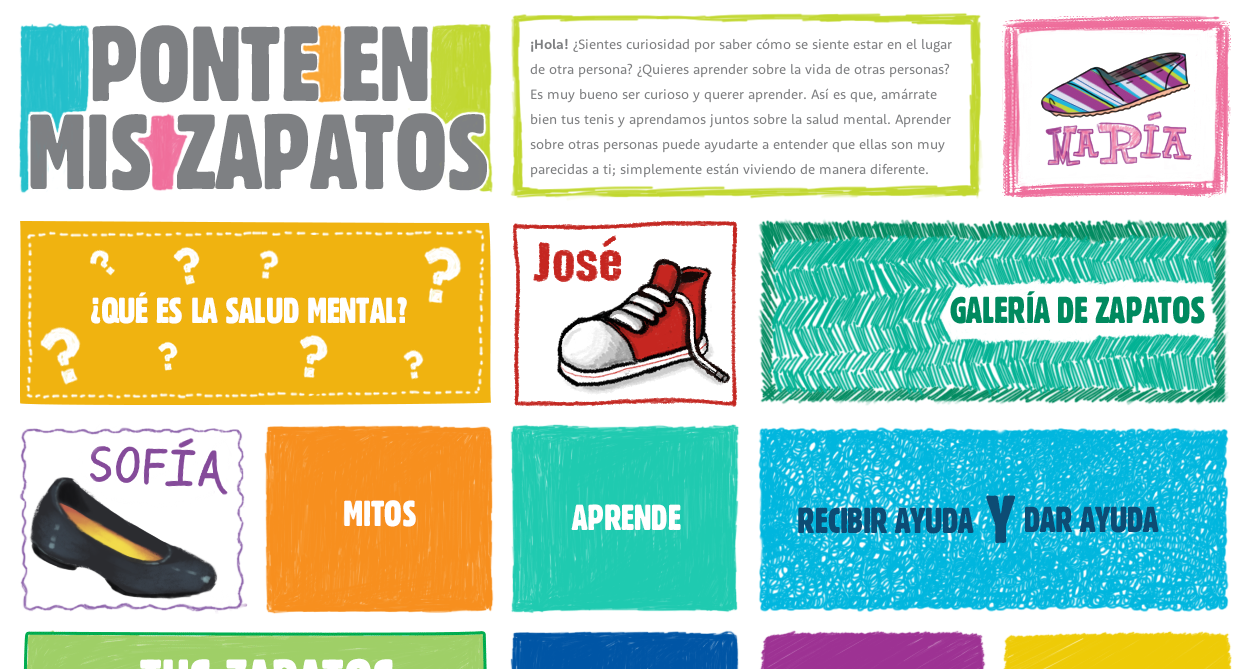 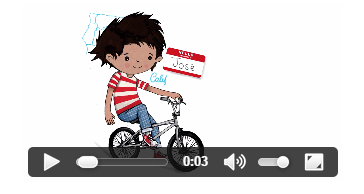 [Speaker Notes: Monica to discuss the importance of a Spanish-language campaign for children in California, especially because a large subset of residents are ESL learners
Kate and Nicole to fill in the resources provided on PonteEnMisZapatos, including, myths vs. facts, shoe gallery, information for parents and teachers, what is mental health and stories.]
Collaboration
Strategic Council
Child development experts to ensure that all materials are age-appropriate. Experts from a variety
     of institutions:
California Department of Education
Sacramento County Office of Education
Chico Unified School District
Sacramento City Unified School District
Mental health experts to make sure that materials are 
     non-triggering.
Cultural experts to check that all materials are culturally 
     competent.
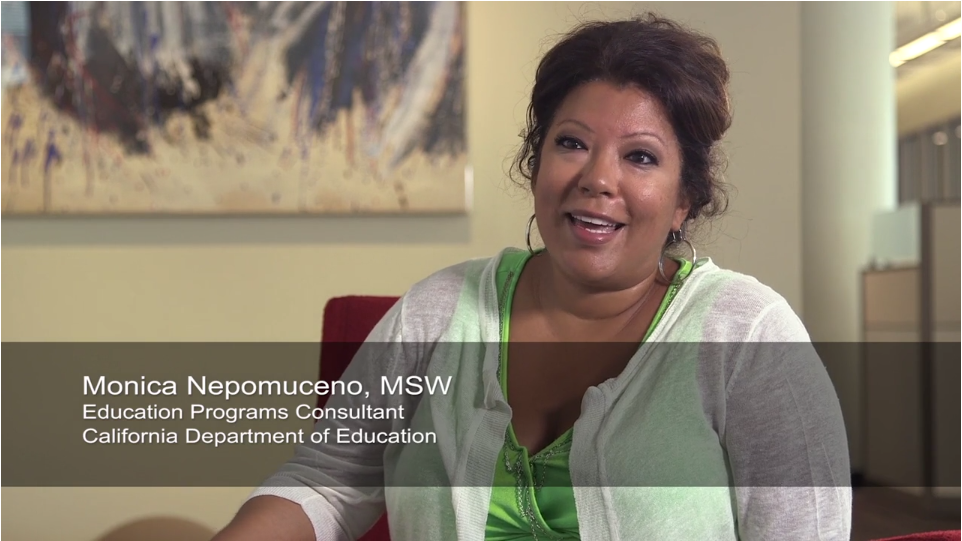 [Speaker Notes: - Diane and Monica to talk about their involvement in the strategic council, why it is important to have a variety of voices at the table, and the impact that their contributions made to the campaign]
Collaboration
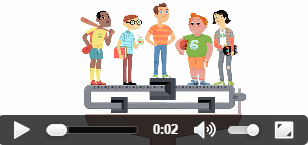 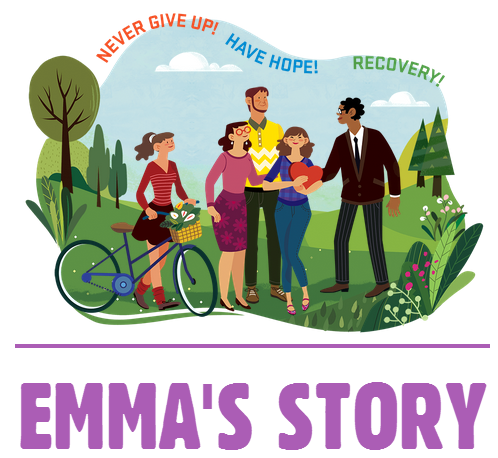 Stakeholder Involvement
Walk In Our Shoes showcases authentic stories from 
     influential transitional-age youth.
Create your own unique shoe and support others with the 
     “Like” function. 
Interactive campaign stresses the importance of the 
     consumer-driven movement.
[Speaker Notes: - Kate to discuss how the Walk In Our Shoes campaign reflects the true consumer and makes sure their voice is prominent in every aspect]
School Performance Tour
Script Development
Collaborated with strategic council and local children’s theater, B Street Theatre.
Developed a 35-minute play with a 15-minute talk back section immediately following the
     performance.

Scheduling
Collaborative effort, utilizing statewide partners to penetrate a variety of 
     regional infrastructures.
California Department of Education and the Regional K-12 
     Student Mental Health Initiative Regional Leads communicated 
     with education partners including county offices of education 
     and school districts across the state.
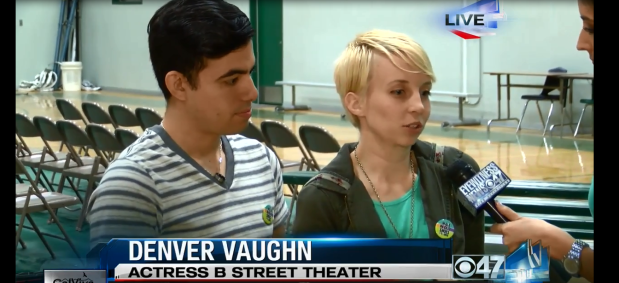 [Speaker Notes: Diane speaks to how the idea of a school performance began (started with an idea for a video game)
Monica talks about the complexity of a statewide tour and utilizing partnerships to make it a success]
School Performance Tour
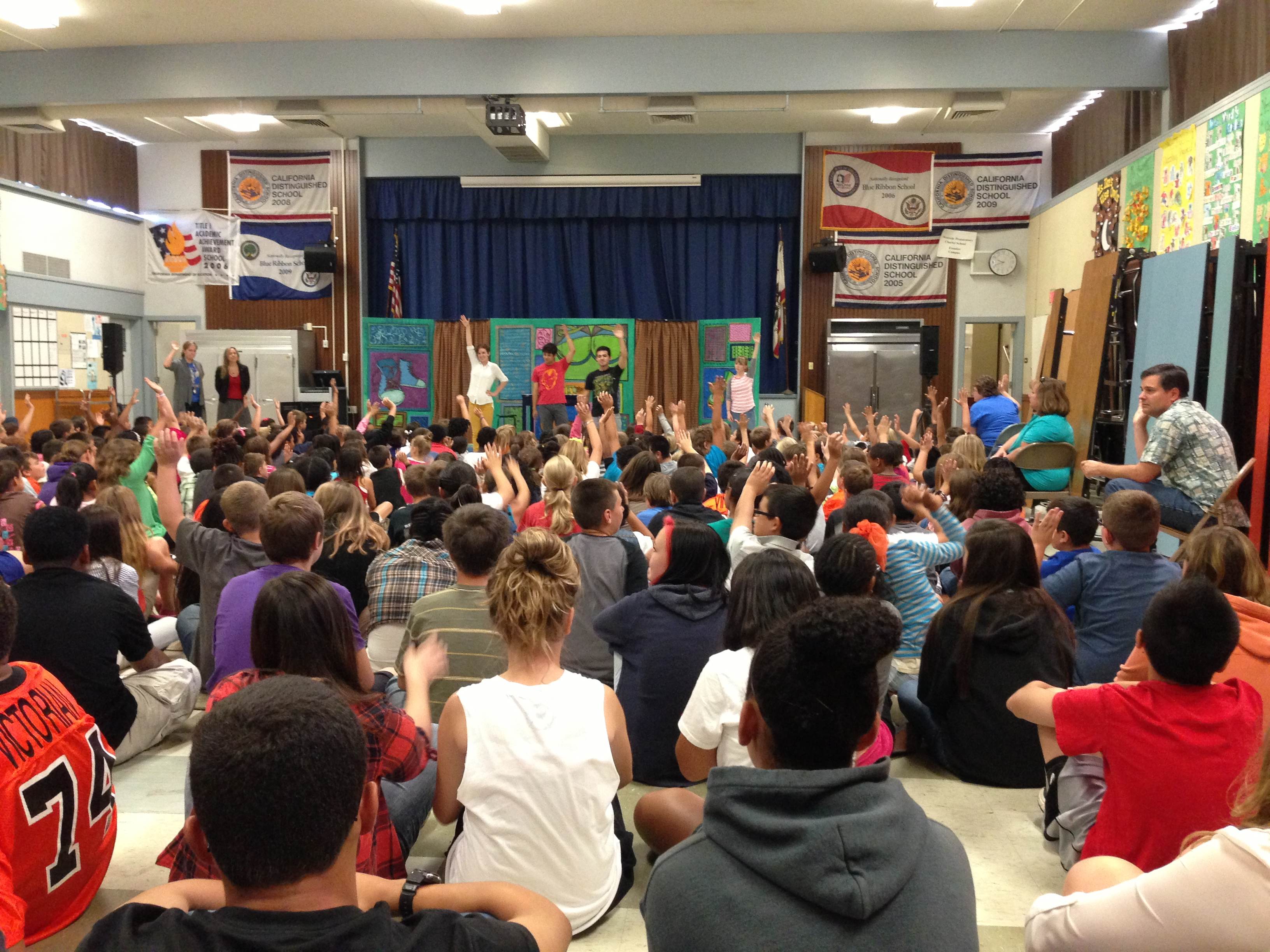 Talk Back
Includes a school counselor, school psychologist or other trusted mental health professional whom students will recognize when seeking help.
Allows the actors to interact with students and solidify teachings from the play.
Proved to be a critical part of the performance where students were seen connecting to the subject matter and applying lessons to their own lives.
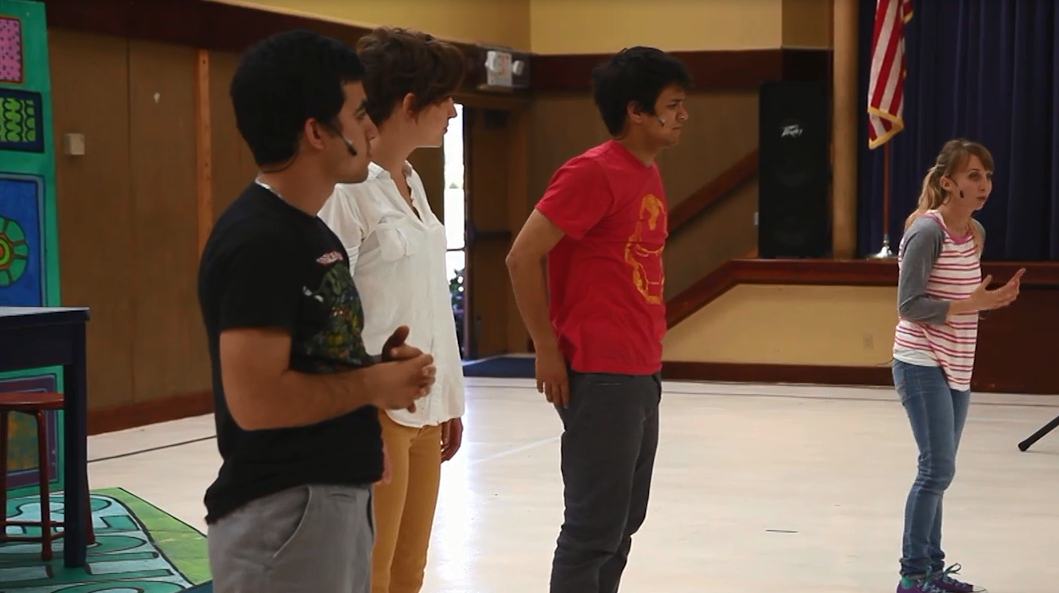 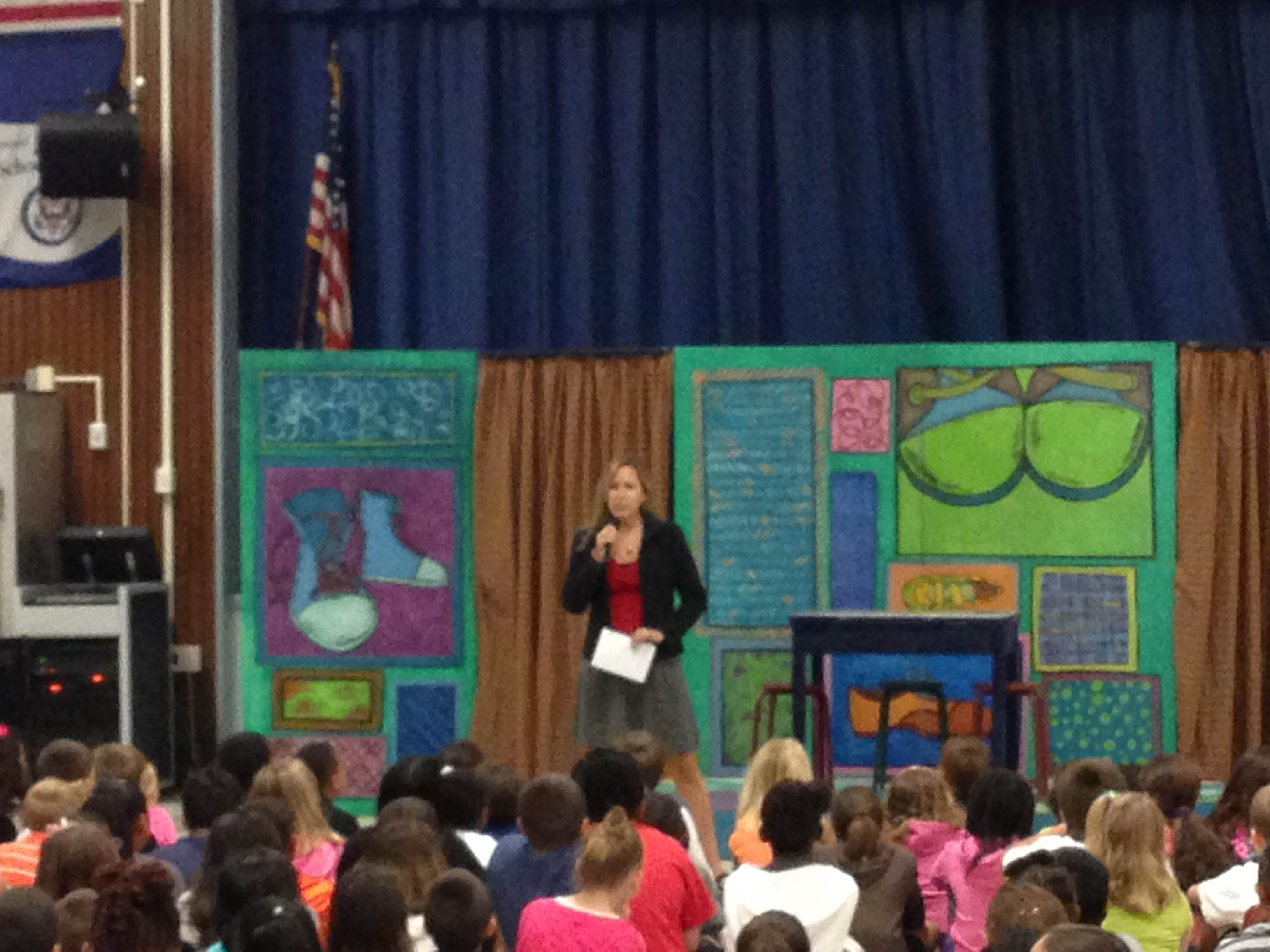 [Speaker Notes: - Diane discusses the importance of the talk back and having a school counselor present at the performance.]
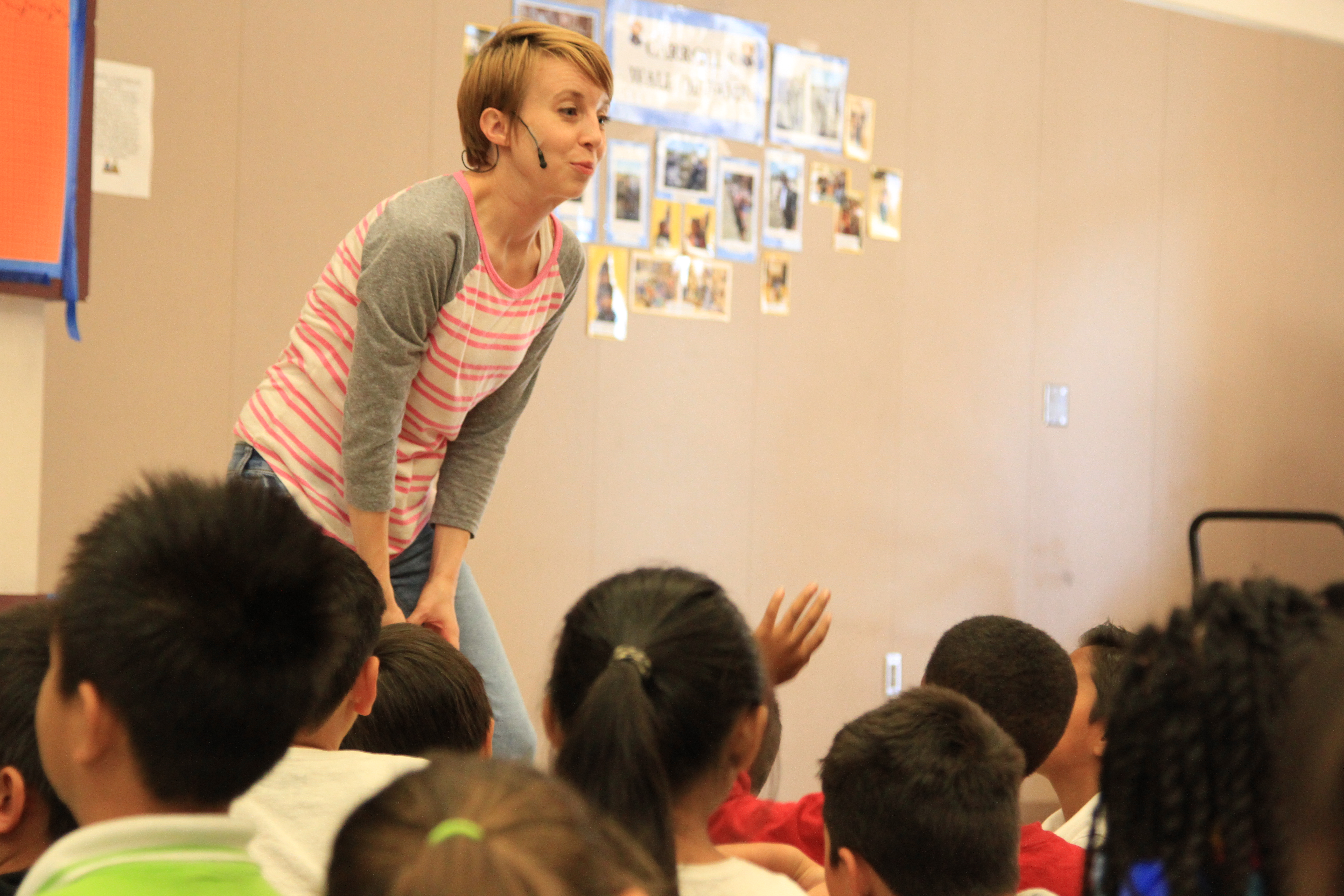 2013

Nine Week Statewide Tour (August 2013 – October 2013) 
60 Elementary and Middle Schools

95 Performances 

32 Counties 

18,800  Students


2014

Nine Week Statewide Tour (August 2014 – October 2014)

76 Elementary and Middle Schools

100 Performances

22 Counties

26,200  Students
[Speaker Notes: - Kate debriefs the success of the two-year program and the impact made so far]
Feedback from School Tour
“As an administrator, it definitely enhanced the conversation about mental health among staff. It also reinforced the need for additional support staff for students and families.” – School Administrator
“Today was AWESOME. The kids loved it.”      – School Counselor
“I thought the performance was great and could tell the kids in the audience were engaged. The story covered so many areas relevant to what youth deal with today!”           – County Liaison
“Thank you. You taught us how to be nice to each other.” - Student
“If I had to rank this play on a scale from 1-10, it would be a 10+. And trust me, I’m very critical since I’ve been a principal for 10 years.”             – Principal
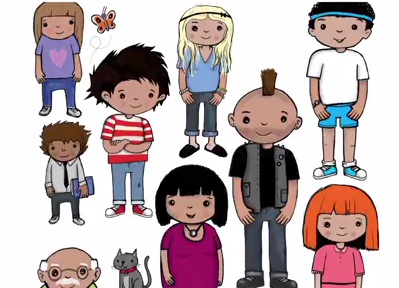 “This play fits right into our bullying prevention curriculum.” –School Psychologist
14
[Speaker Notes: - Kate reviews the feedback from a variety of sources.]
Evaluation
Components
Surveys of website users and non-users
RAND survey at school performances
Small survey of teachers and administrators
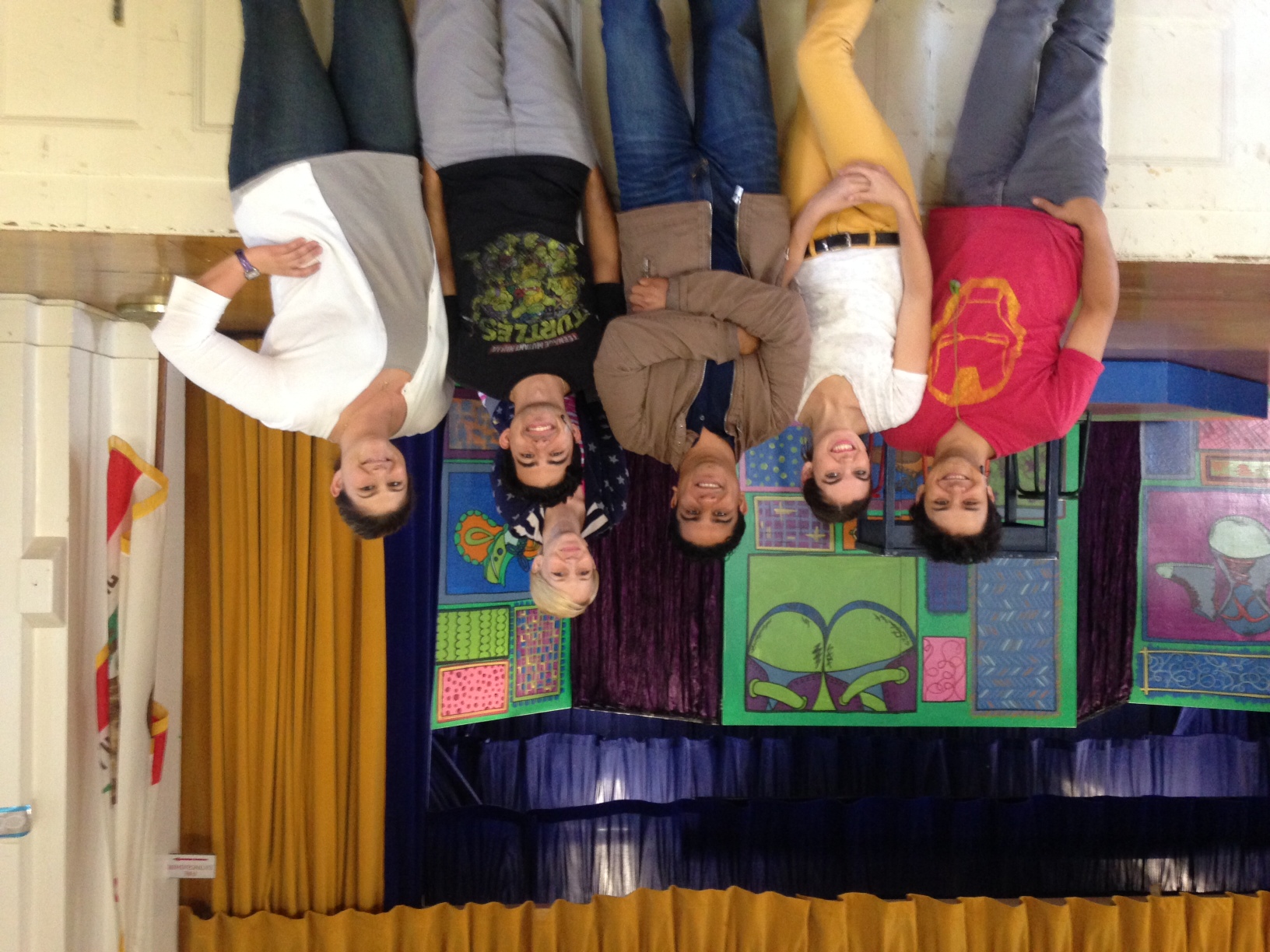 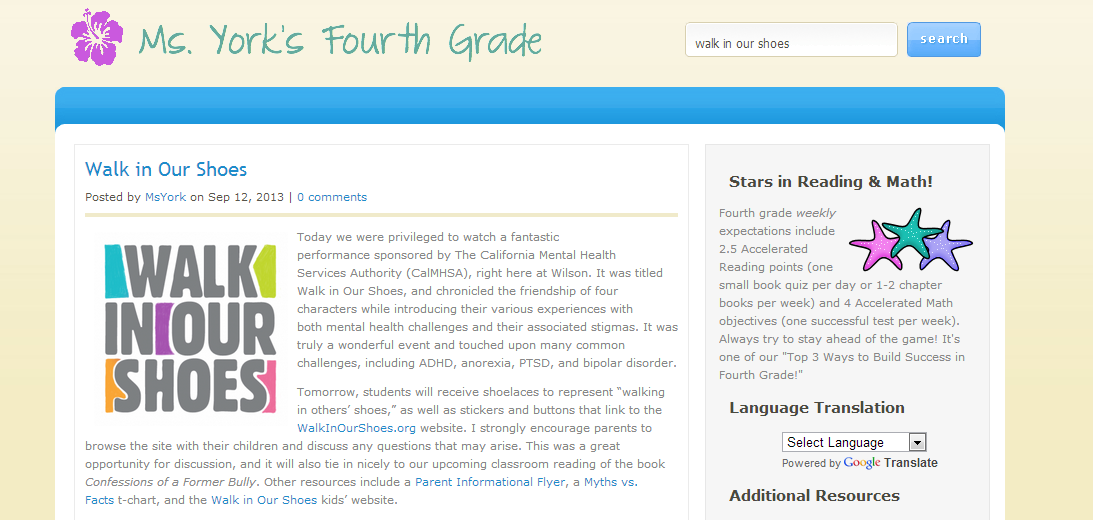 15
[Speaker Notes: Components
Surveys of website users and non-non users 
RAND survey at school performances 
Small survey of teachers and administrators]
Evaluation
NORC Website Evaluation 2014
Process
Walk In Our Shoes website users (aged 9-13), convenience sample of non-users (11-13 years old)
Used California opt-in panel with parents and middle school youth
Did not assess users who came from media and school performances
Results
Youth exposed to the website were significantly more knowledgeable in 23 of the 28 knowledge measures
Large majorities found the website easy to use, understand and learn from
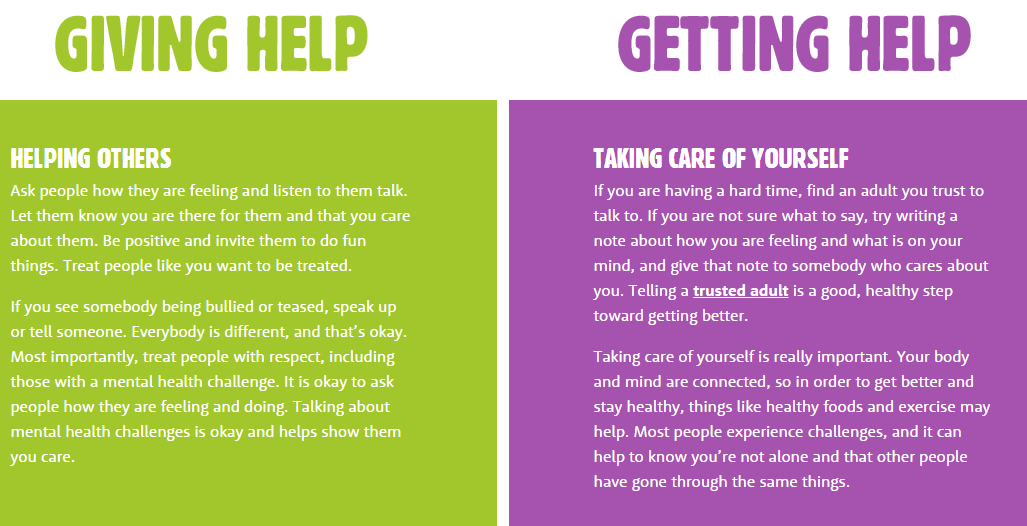 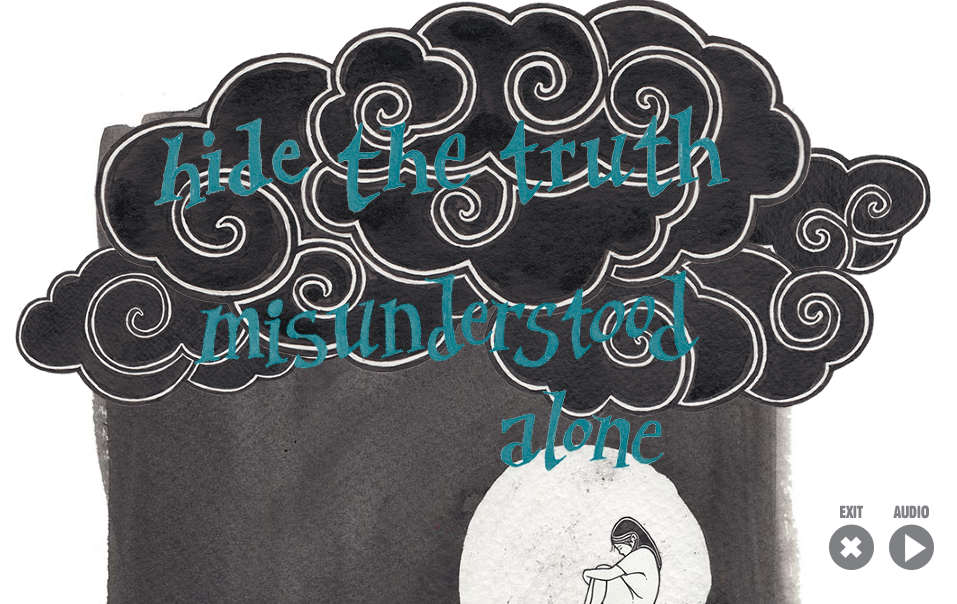 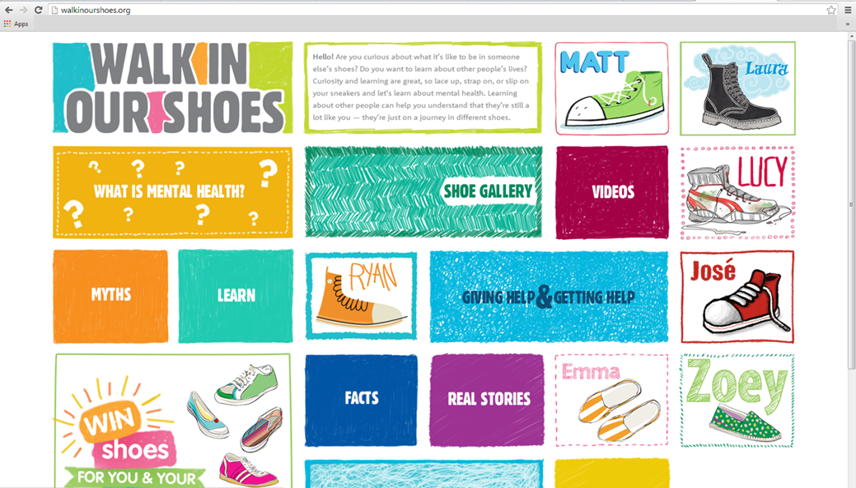 16
[Speaker Notes: Surveys of User and Non-Users 
WIOS website users (aged 9-13), convenience sample of non-users (11-13 year olds only) 
User survey, n=548, March 2014
Non-user survey, n=551; convenience sample from malls; fall  2011 
Evaluation issues explored with 11-13 year old segments only

Website User Respondent Recruitment 
Challenges in securing consent +incentivizing participation
Simple survey on WIOS site not feasible
Solution: used CA opt-in panel with parents/middle-school youth 
Sample of parents invited to participate; asked to use link to go to NORC survey 
Consent was secured again and child was asked to go to WIOS site for at least a 5 minute visit 
Assessed results of exposure only with this group, not users who came from media and school performances

Website: Findings about Effectiveness
Knowledge
Youth exposed to website were significantly more knowledgeable 
23 of the 28 knowledge measures
Prevalence of mental illness, recovery, stigma and discrimination, types and causes of mental illness
SDR Intentions
76% said they will act differently towards people with MI
62% said they will visit site again
58% will share info with friends
75% will share info with family 

Website: User Reactions 
Very large majorities: easy to use and understand
Very large majorities: learned things, answered questions, changed thoughts about people with MI
Enjoyed real-life stories and the shoe gallery posted on the site by other youth]
Evaluation
RAND School Performance Survey
Significant change in all 5 knowledge measures 

Teacher and Administrator Survey
Over 90% rated performance as successful in educating students
63% reported that performance started a discussion in the classroom
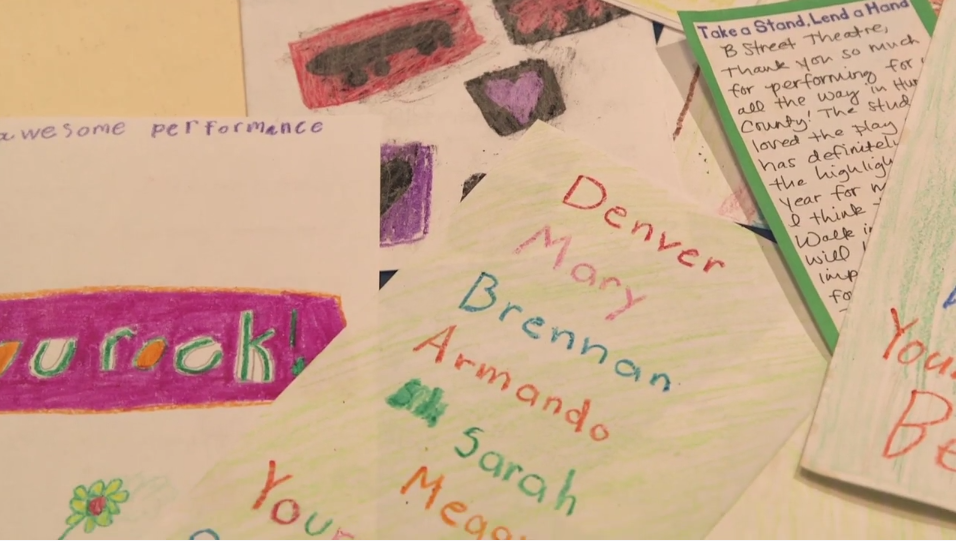 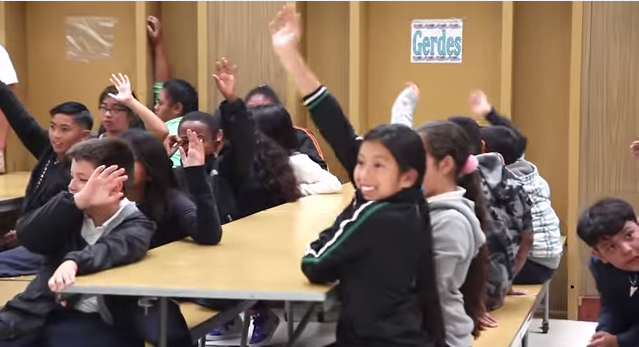 17
[Speaker Notes: School Performances: RAND Pre-Post Student Survey
Significant change in all 5 knowledge measures 
Measures addressed prevalence, signs, treatment and recovery
No change for help-seeking or support giving

School Performances: Teacher and Administrator Survey
n==97 on line survey of teachers and administrators 
Over 90% rated performance as successful in educating students 
63% reported that performance started a discussion in classroom]
Resources and Sustainable Features
For Teachers
Facilitation Guide: Introducing Mental Health to Students
Classroom Activities: Dice of Wellness & Compliment Catcher
Lesson Plans
Letter to Parents (English and 
      Spanish)
Webinar #1: Introduction to the 
      Walk In Our Shoes School 
      Performance
Webinar #2: How to Integrate 
      Walk In Our Shoes in the 
      Classroom
Video Performance
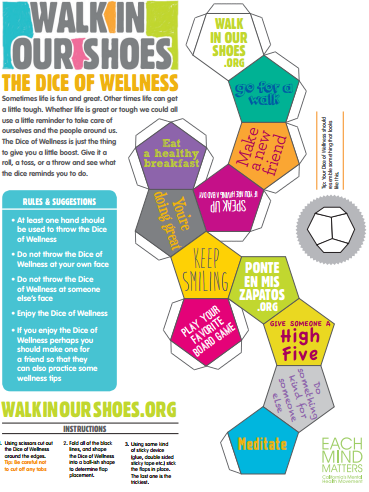 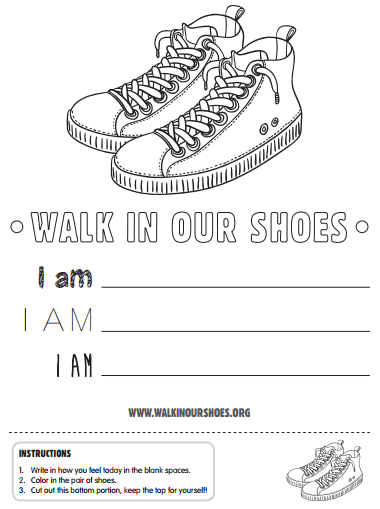 18
[Speaker Notes: - Diane talks about the resources for teachers that make this campaign sustainable]
Resources and Sustainable Features
For Youth
Animated youth narrative stories
Myth vs. fact sheets
Mental health challenges defined
Create your own shoe
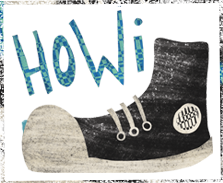 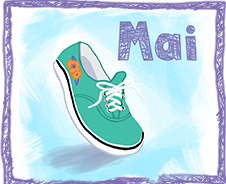 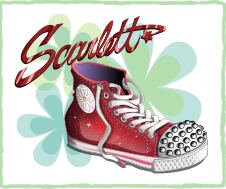 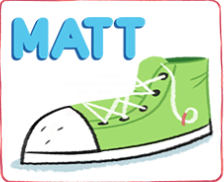 19
[Speaker Notes: - Diane talks about the youth resources and the development behind them (specifically the narratives)]
Questions & Answers
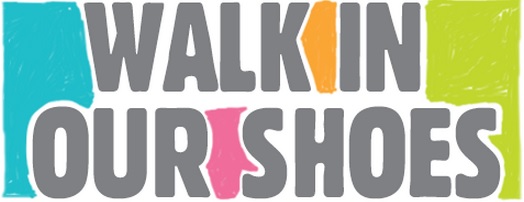 For more information, visit www.WalkInOurShoes.org or www.PonteEnMisZapatos.org, or contact us at:

Monica Nepomuceno: mnepomuceno@cde.ca.gov 
Diane Lampe: dlampe@scoe.net 
Larry Bye: bye-larry@norc.org 
Kate Calderazzo: kcalderazzo@rs-e.com  
Nicole Jarred: njarred@rs-e.com
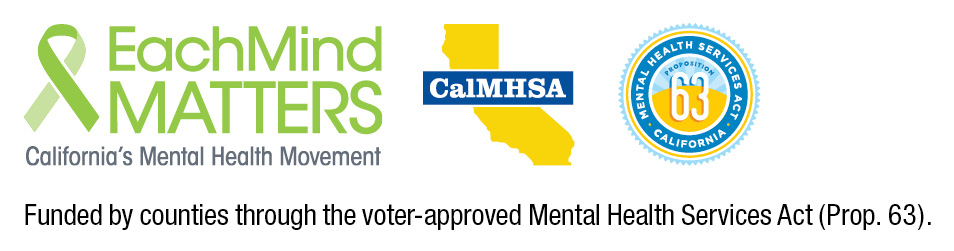 20
[Speaker Notes: - Q&A for all
- If time, show the last slide which is Scarlett’s story.]